Муниципальное бюджетное дошкольное образовательное учреждение
«Детский сад № 47» 
ЗАТО Северск
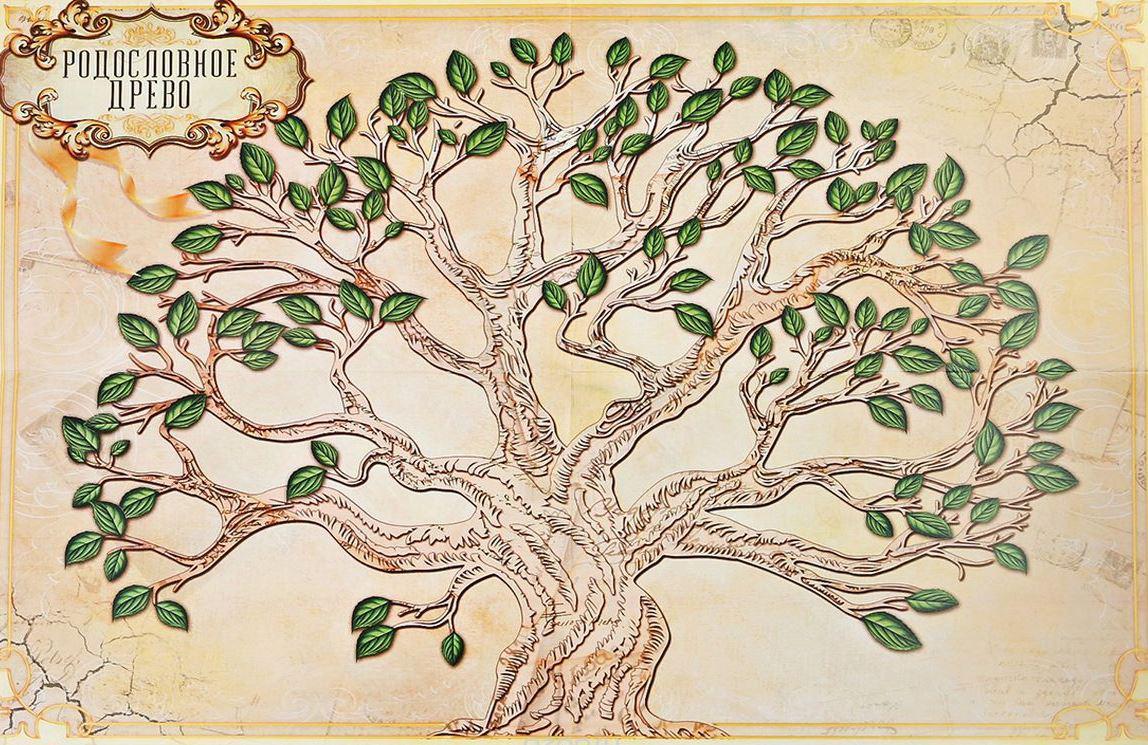 Исследовательская работа на тему: 
«Мне есть кем гордиться!»
Подготовили: Сосновская Софья (6 лет) 
и Сосновская Юлия Федоровна
Руководитель: Морозова  Ю.А., сот.тел. 89095473699
Очень важно не забывать свои корни. 
Передавать из поколения в поколение значимость и важность родственных связей, института семьи, уважения к традициям и почитанию старших.  Данная исследовательская работа преследовала своей целью рассказать о важных событиях  в истории  нашей семьи, а именно рассказать о том, кем были дедушки,
 чем занимался в молодости папа и за что можно гордиться  нашими мужчинами.Были использованы архивы с сайтов:  
www.obd-memorial.ru, 
www.podvignaroda.ru
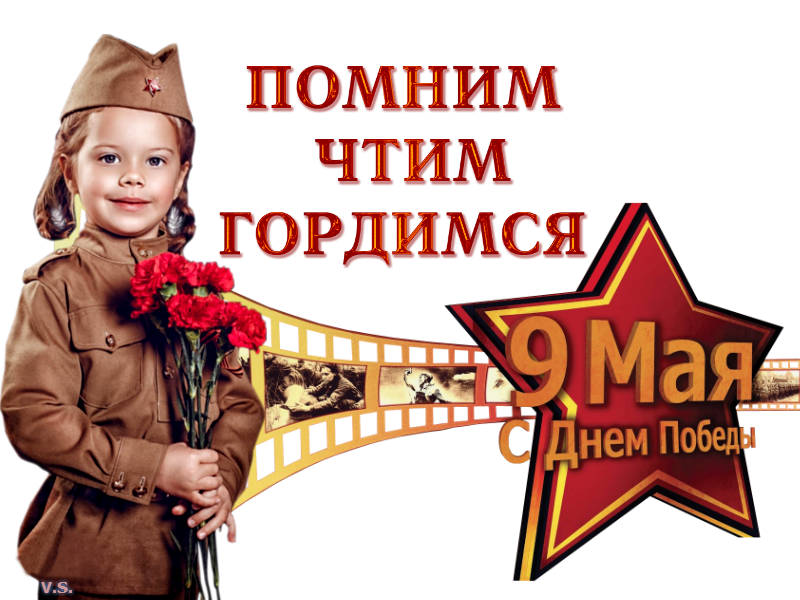 Прадедушка  - Алгин Алексей Кузьмич 25.03.1925г.р.
Молодой гармонист из Чаинского района был призван на фронт в 1943 году из села Каргасок. 
Младший сержант участвовал в Корсунь - Шевченковской операции, воевал в Румынии, форсировал Вислу. 
Был ранен, горел в танке, лишился правой руки. Награжден орденом «Отечественной войны» I  степени, «Красной Звезды», медали «За отвагу», 
«За победу над Германией». 
Трудился агрономом, затем работал фотографом и журналистом в газете «Советский Север». Стаж 40 лет. Награжден орденом «Трудового Красного Знамени», медалью «За трудовую доблесть».  
Был очень порядочным и добрым человеком, который учил любить и уважать свою Родину.
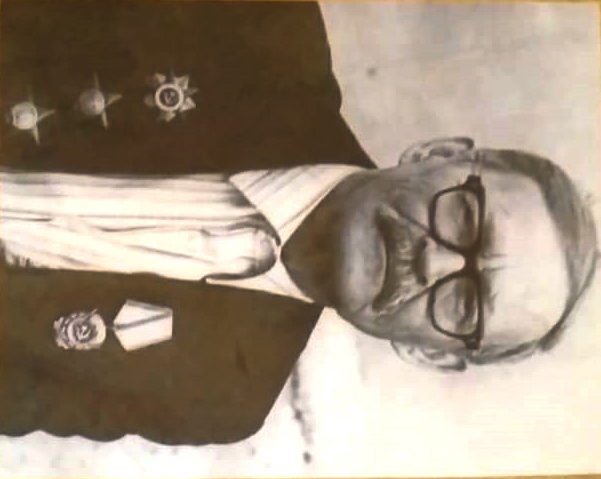 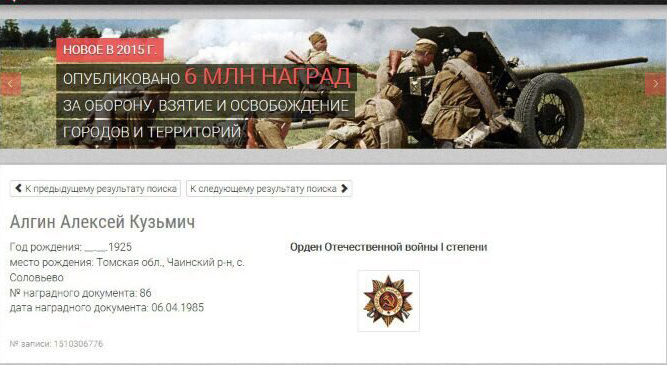 Алгин Иван Кузьмич (брат прадедушки)  1911 г.р.
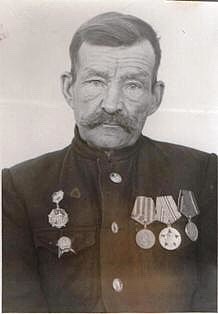 Призван  на фронт 07 сентября 1941 года, 
воинская часть 954 сп ЛенФ. 
Соверщил два подвига 28.08.1942 г. и 01.09 1942г. Награжден «Орденом Красной Звезды» 
Президиумом ВС СССР, 
приказ подразделения № 223/61 от 06.11. 1947г.
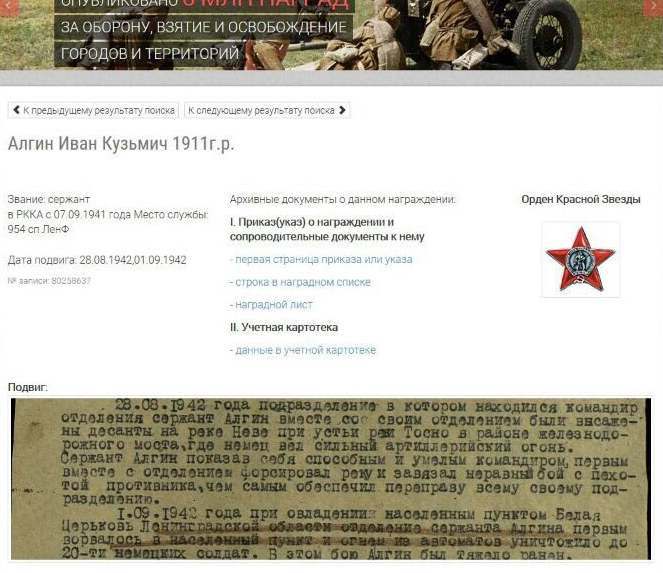 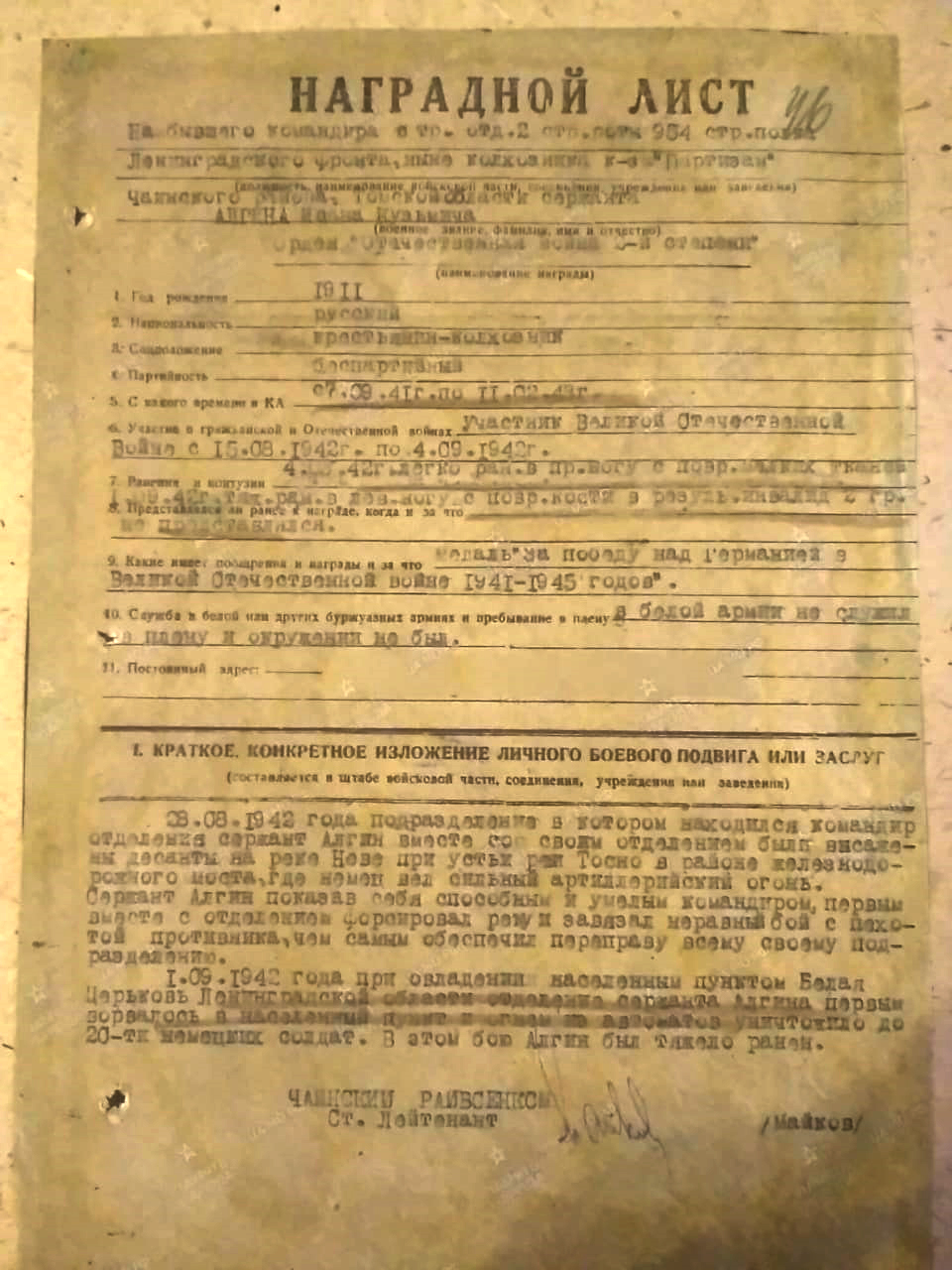 Алгин Константин Кузьмич  (брат прадедушки)
Последнее место службы 2я 19 Гв.сд. 
Константин считался без вести пропавшим примерно с июня 1942 года 
в Ленинградской обл., Чудовский р-н, деревня Мясной бор в районе сел Мясной бор и Новая Кересть, 
о чем имеется запись в донесении о безвозвратных потерях 29061.
На данный момент Алгин Константин Кузьмич
 значится на стеле погибших в ВОВ в городе Томск в Лагерном Саду.
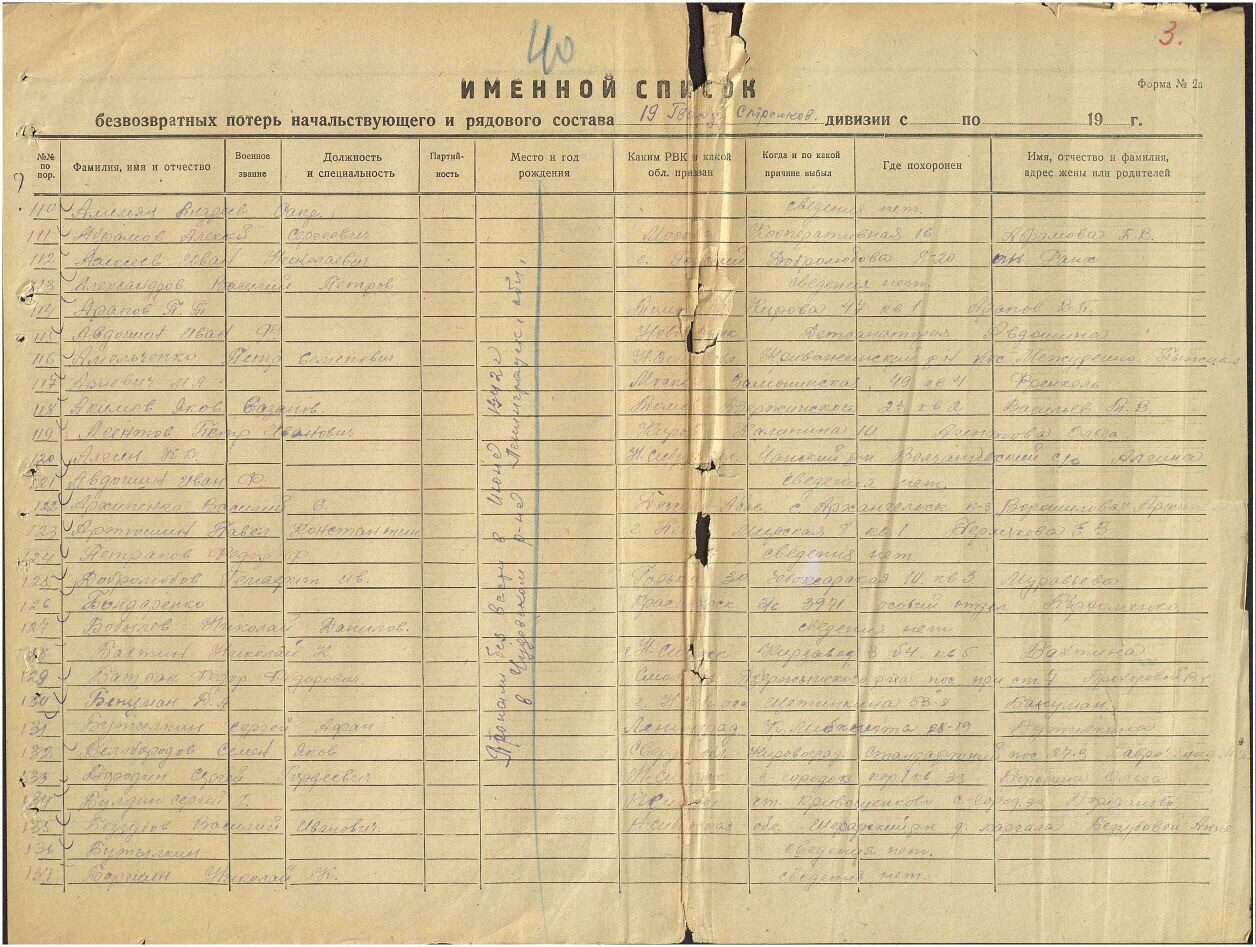 Дедушка - Скирневский Федор Михайлович
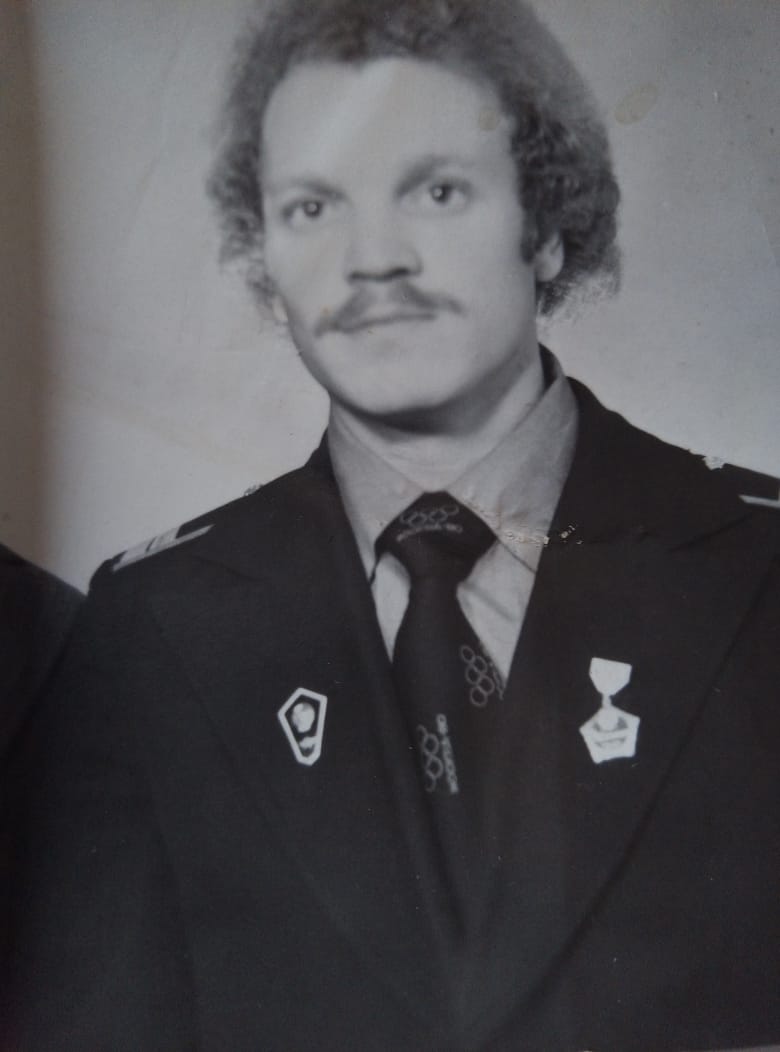 Закончил Высшее летное училище 
в городе Выборг Ленинградской области. 
По распределению оказался в Аэропорту 
города Колпашево Томской области.
 Сейчас на пенсии. 
По молодости играл на духовых инструментах в военном духовом оркестре.
Дедушка - Сосновский Леонид Семенович 18.07.1937г.р.
Сосновские после польского восстания в 1863 году 
были сосланы в Белоруссию Шкловский район Могилевской области деревня Лутно. 
Оттуда, еще до войны, переехали на постоянное место жительства в Шегарский район в деревню Успенка отец  дедушки – Семен Васильевич Сосновский 
с женой и детьми (Владимиром, Александром, Екатериной, Софьей, Леонидом).  
Владимир Семенович погиб на войне 
гв. ст. сержантом. Место службы: 79 гв. Сд. 
Медаль «За оборону Сталинграда».  
Реквизиты документа: ЦАМО. Фонд 345. Опись 5504. Единица хранения 86.
Дедушка - Леонид Семенович Сосновский работал в колхозе на тракторе, был передовиком производства. Переехал из Успенки жить в село Подоба Шегарского района с семьей, где у него родился третий ребенок – Вячеслав Сосновский (папа).
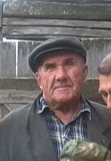 Папа - Сосновский Вячеслав Леонидович 12.09.1965 г.р.
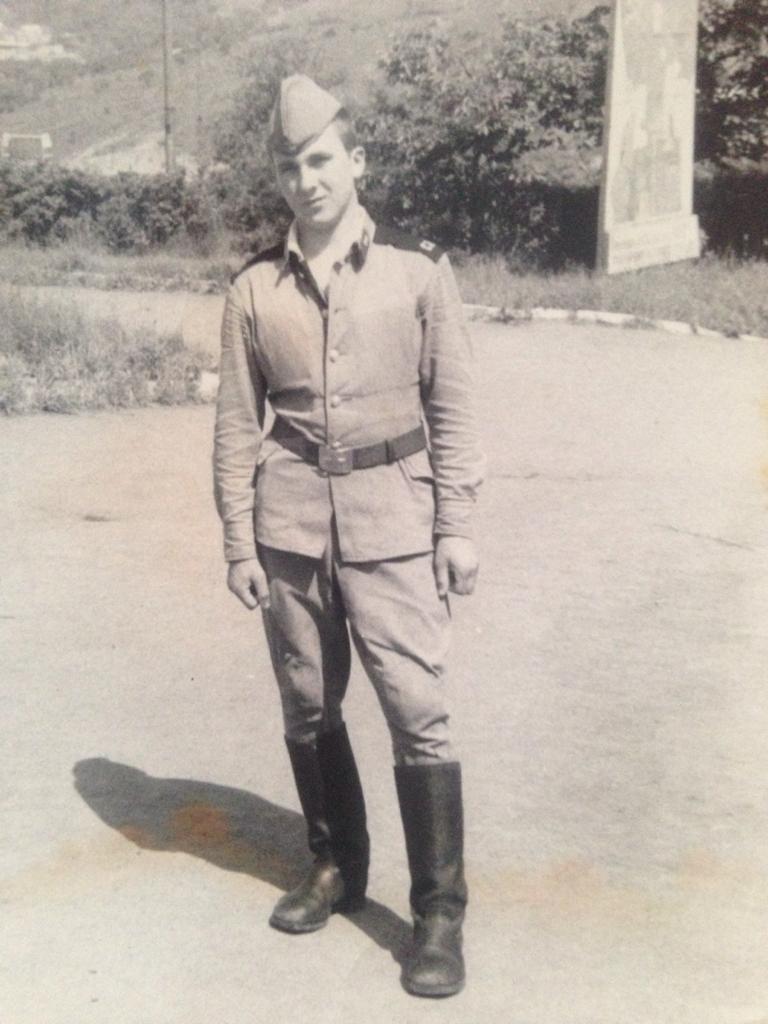 Служил в рядах Советской Армии 
в Приморском крае в городе Уссурийск. 
Работал в колхозе, затем переехал в город Северск. Работал на СХК, в налоговой инспекции и других местах. Сейчас работает в ООО «Газпром Газораспределение Томск». 
В семье у папы принято уважать старших и слово родителей для них всегда имеет вес. 
Чему стараемся учить и нашего ребенка на примере взаимоотношений между поколениями.
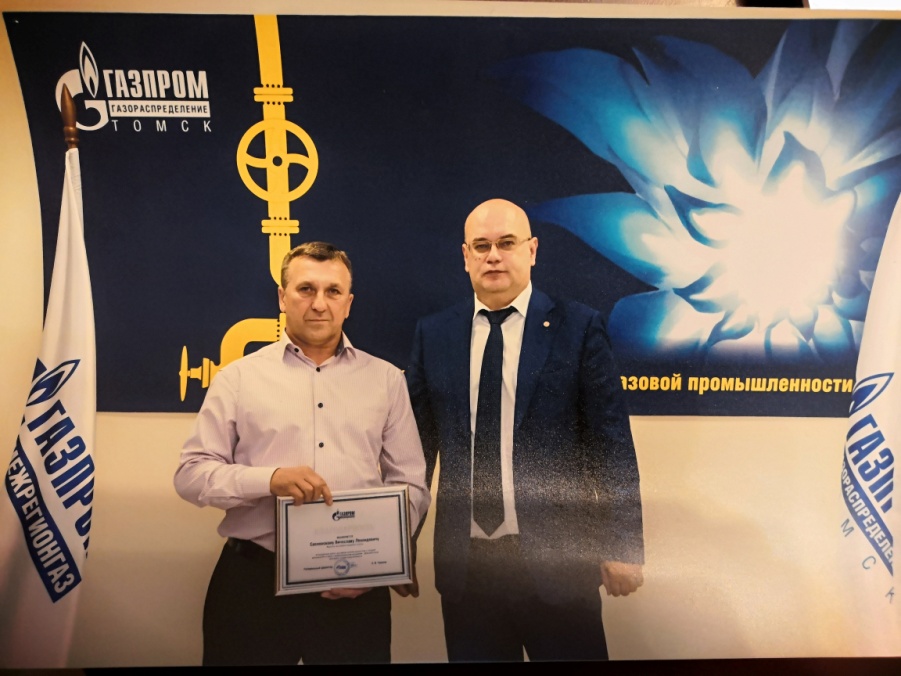 Спасибо за внимание!